1
Країни та регіони світу, в яких відчуватиметься нестача води. Прогноз глобальних наслідків дефіциту води в світі. Варіанти розв’язання цієї проблеми для світової спільноти.
2
Мета
дослідити, в яких регіонах світу    
відчуватиметься нестача води;
  спрогнозувати глобальні наслідки нестачі води 
в світі;
  запропонувати варіанти вирішення проблеми
нестачі води.
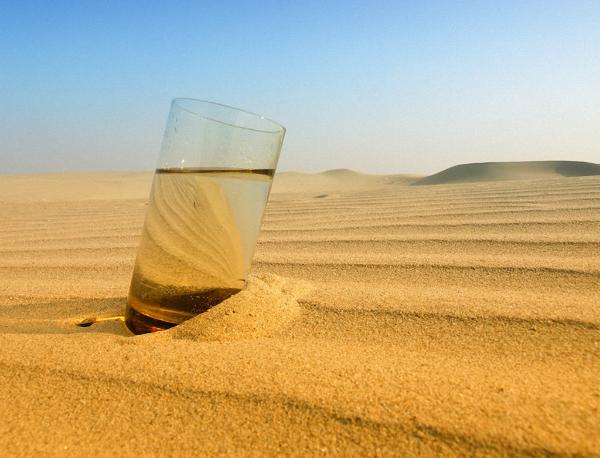 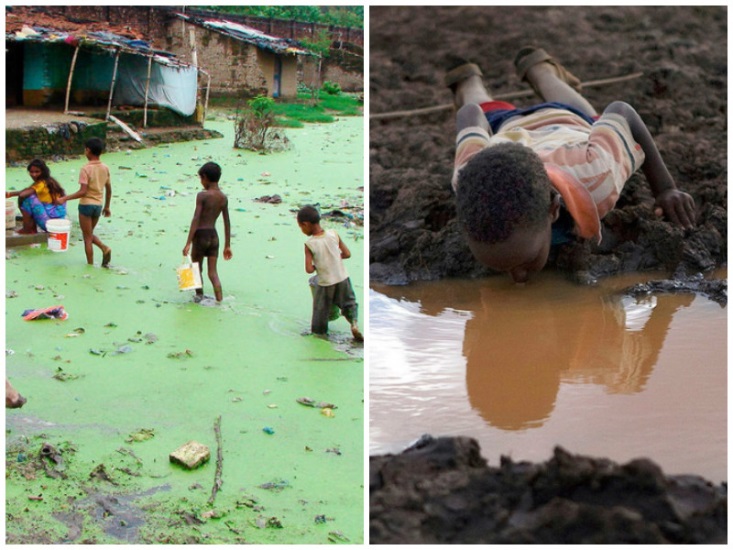 3
Актуальність
Світ використовує воду для свого існування. Чисте і надійне водопостачання життєво важливе для промисловості, сільського господарства і виробництва енергії. Кожне товариство і екосистема на Землі залежать від води, використовуваної для санітарії, гігієни і підтримки життя.
4
Визначення
Дефіцит водних ресурсів — відсутність достатніх запасів водних ресурсів для забезпечення потреб населення в чистій питній воді.
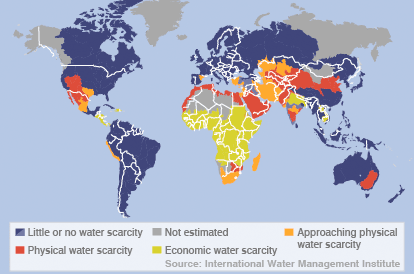 Джерело:https://rubryka.com › pytevaya-voda
Запаси водних ресурсів
5
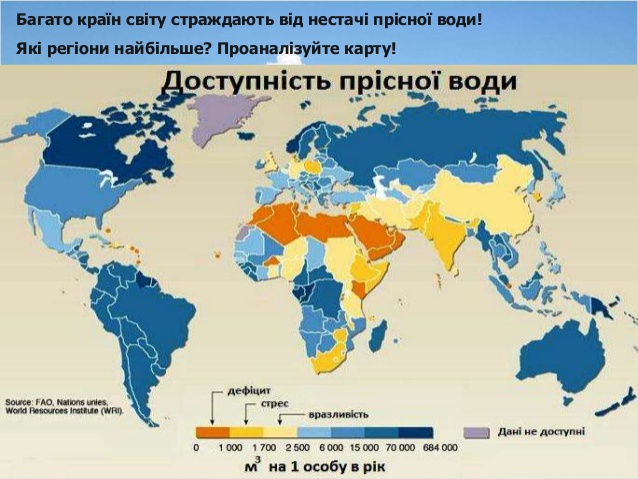 П.Ам.
10%
СНД
10%
ОЕСР20%
Азія
25%
Л.Ам33%
Близький Схід
10%
Африка
10%
Джерело:https://uk.wikipedia.org › wiki
Географічний розподіл використання води
6
Азія: 55% всієї води;
Північна Америка: 19%;
Європа: 9,2%;
Африка: 4,7%;
Південна Америка: 3,3%;
Решта світу використовує 8,8%.
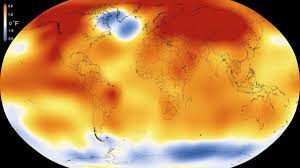 7
Використання води різними галузями
Споживання води
8
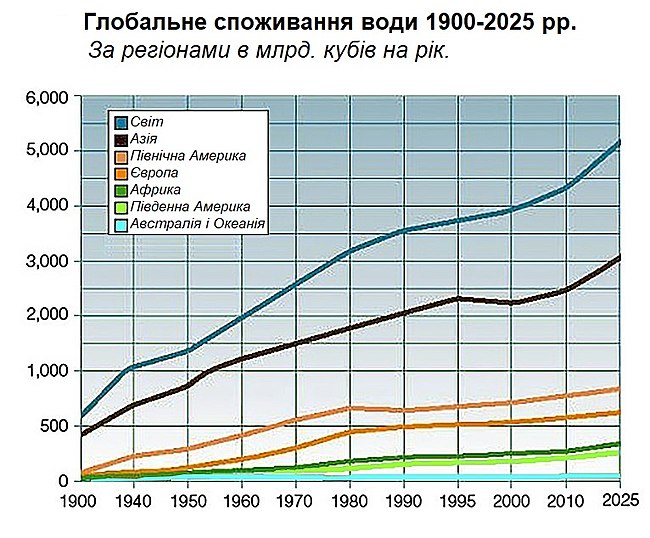 Найбільш великими споживачами води (за обсягами) є Індія, Китай, США, Пакистан, Японія, Таїланд, Індонезія, Бангладеш, Мексика і Російська Федерація.
9
World Resource institute
За даними досліджень WRI в даний час в регіонах, які відчувають дефіцит води, проживає понад мільярд людей, і до 2025 року нестачу води може відчувати до 3,5 мільярдів людей.
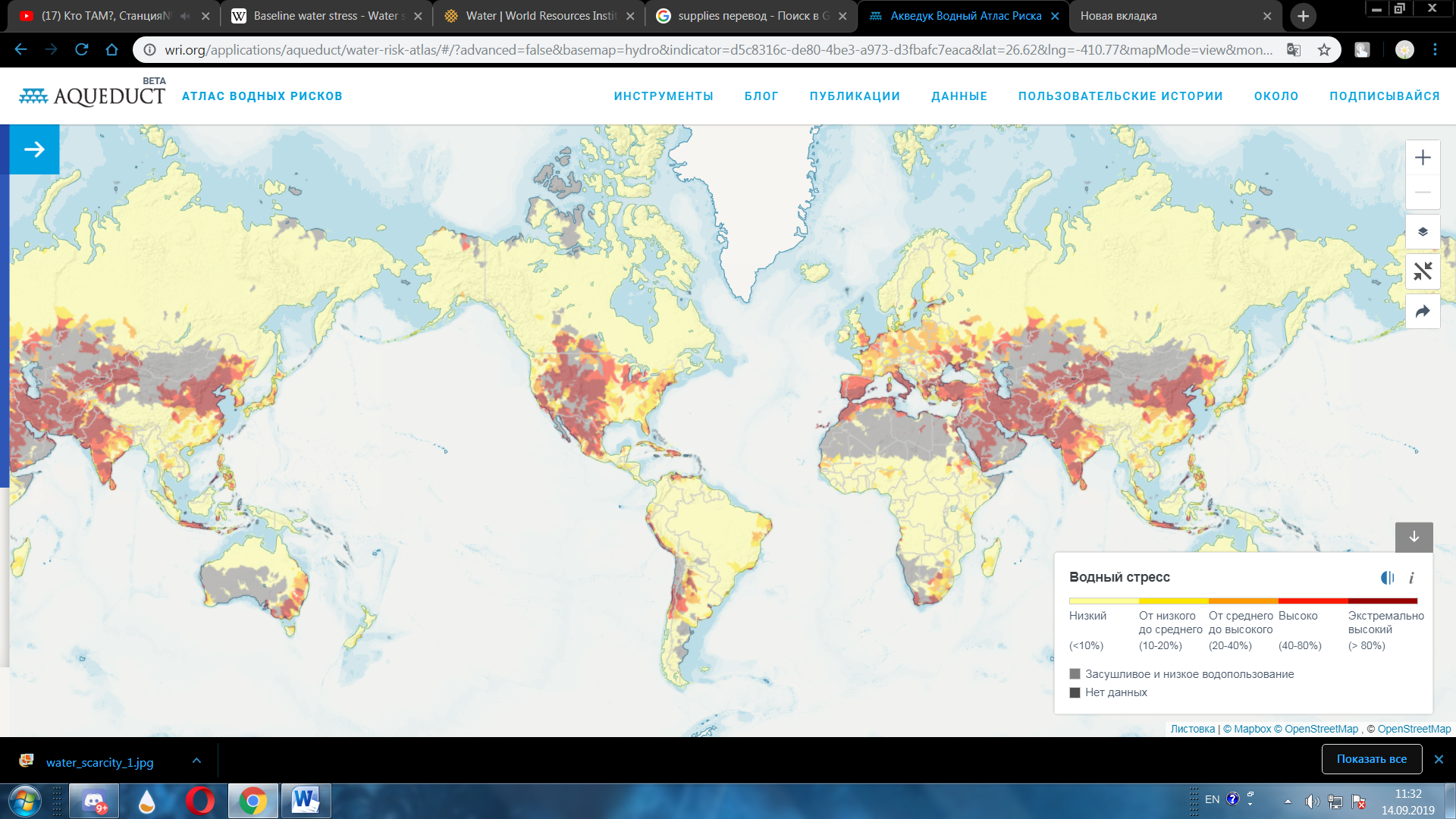 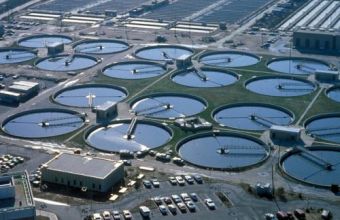 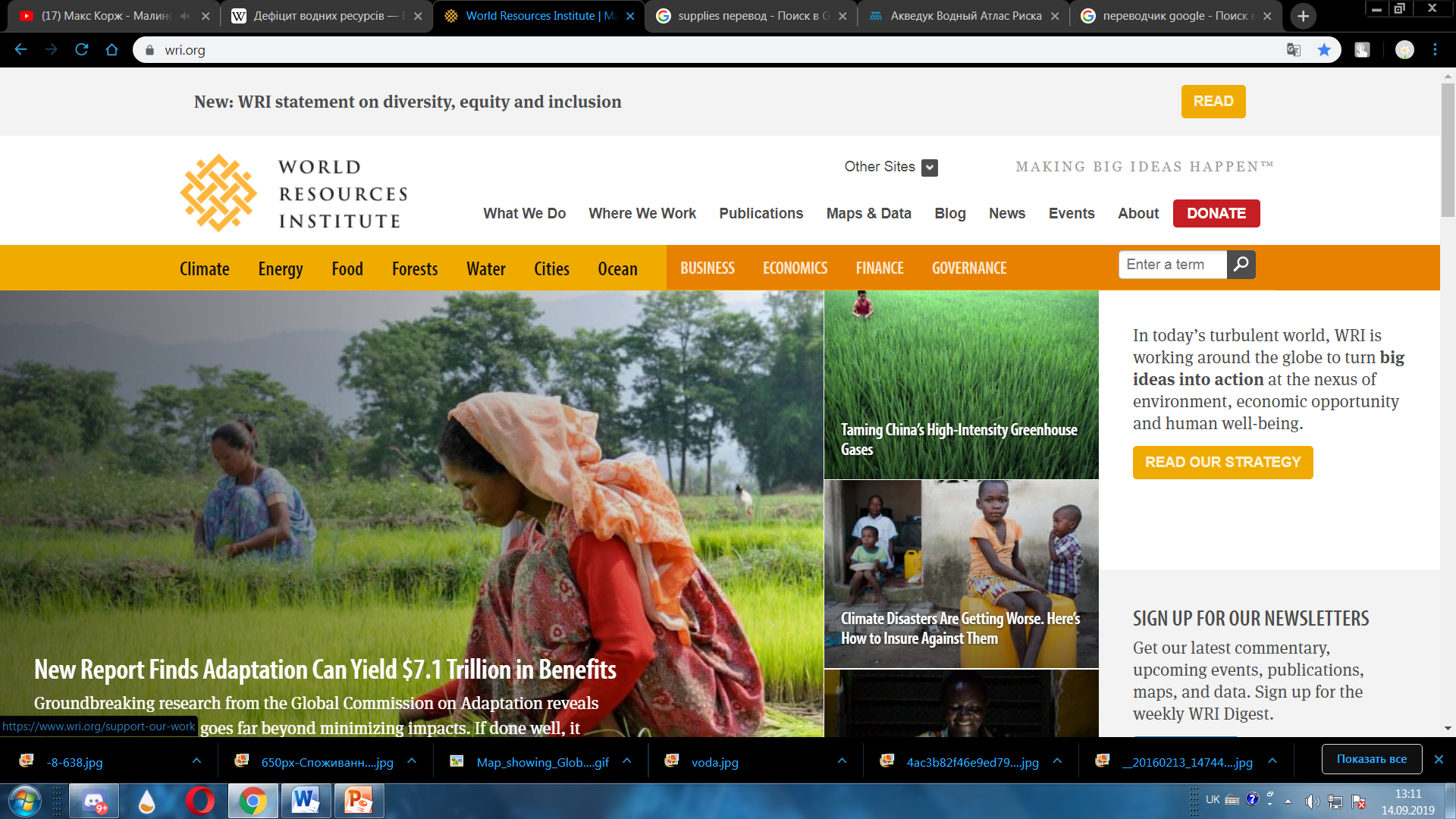 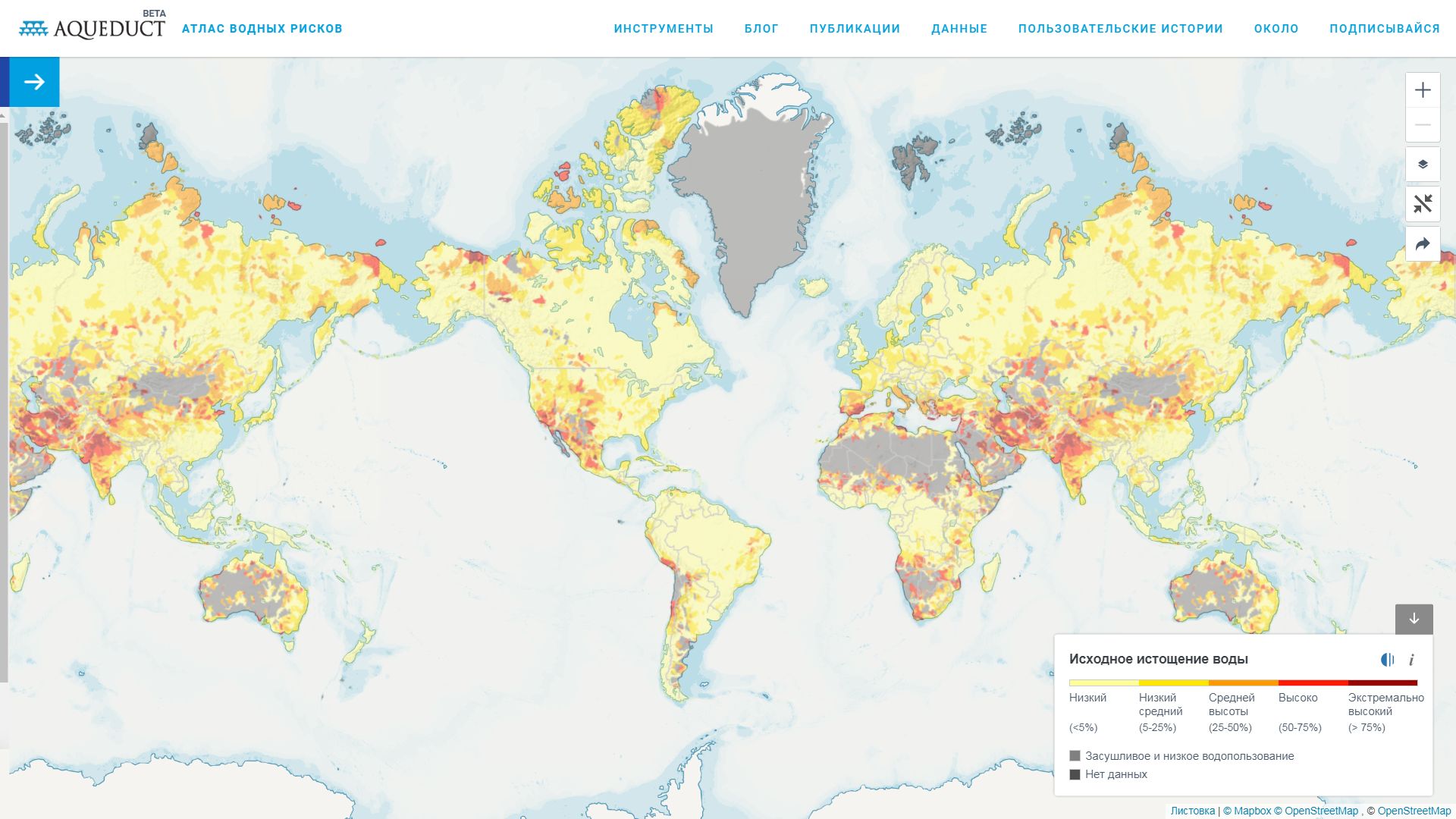 Початкове виснаження води
10
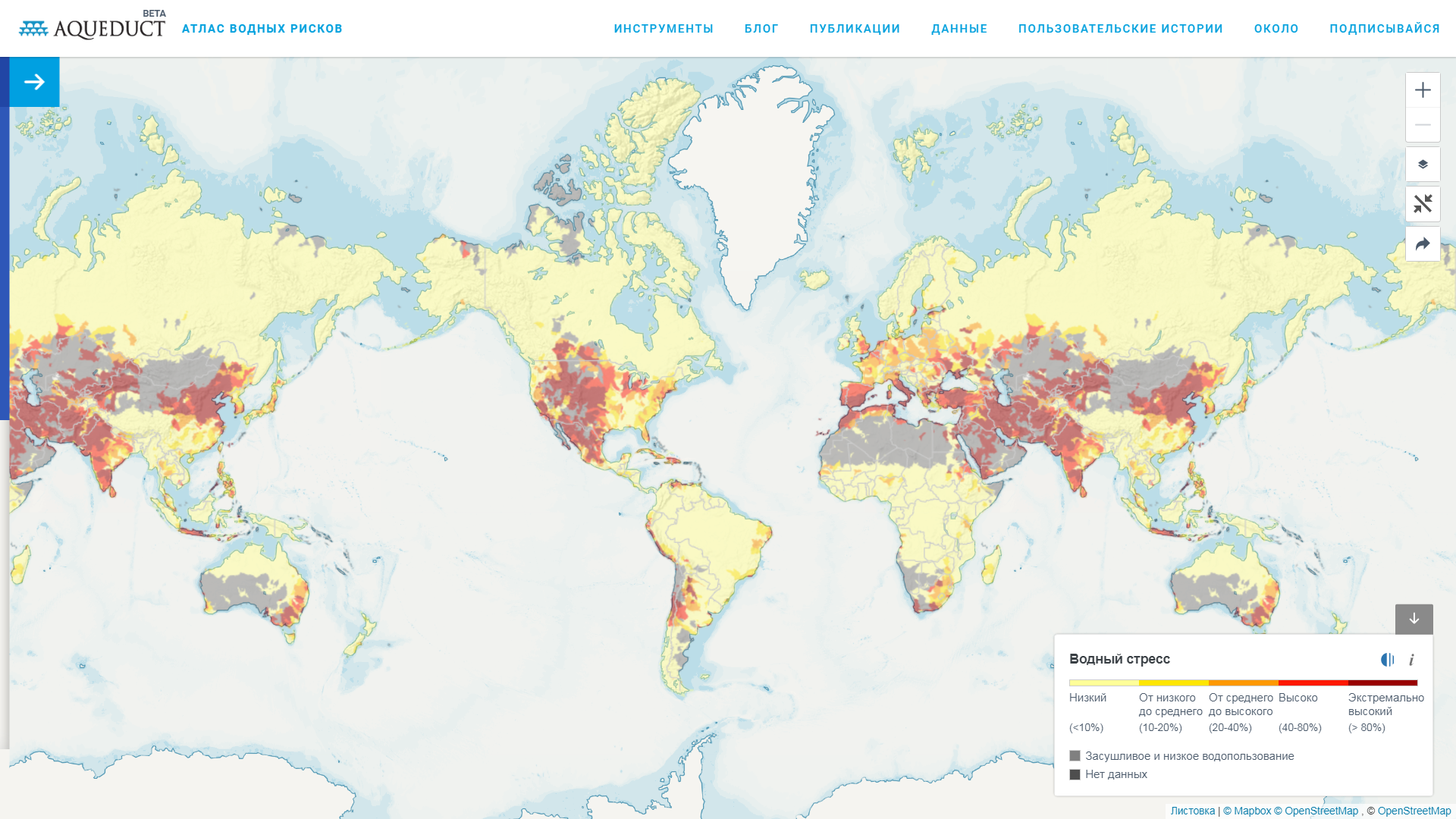 Ризик водяного стресу 2040
11
Наслідки
До наслідків водяного стресу можна віднести:
- нестачу питної води та санітарних умов;
- сільськогосподарску кризу;
- екологічні проблеми;
- водні конфлікти між державами.
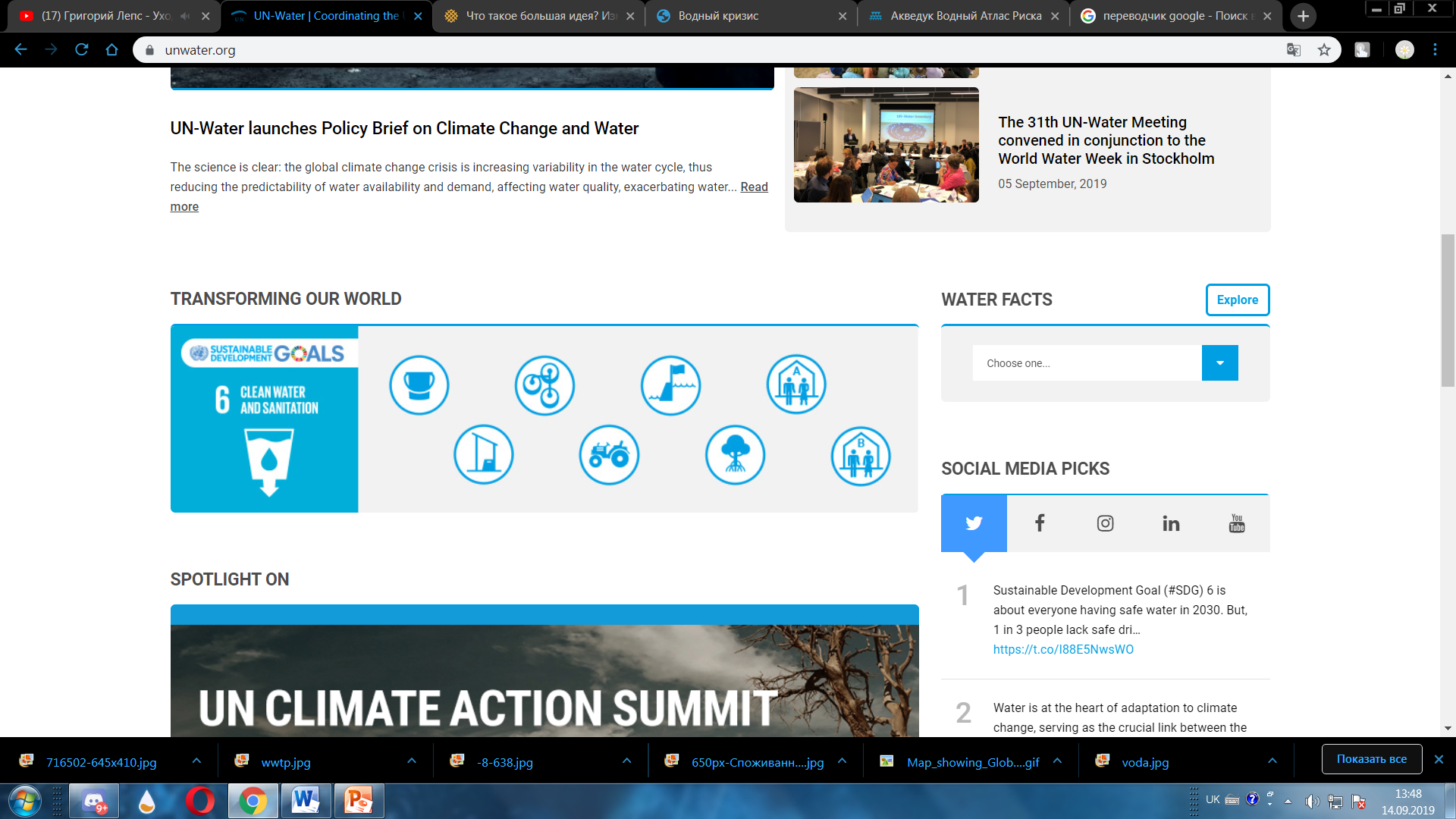 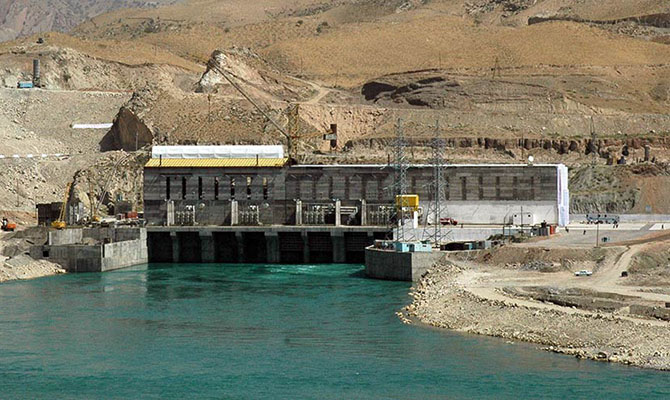 12
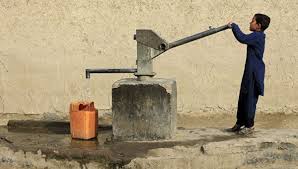 13
Способи вирішення проблеми
«Профілактика» водної кризи
- 100 літрів води
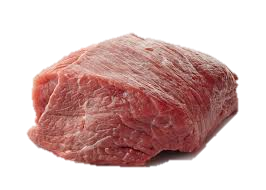 - 13 000 літрів води
виробіток води на добу
14
Опріснювачі
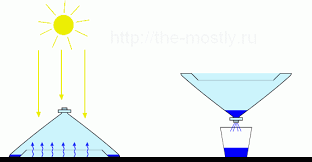 15
Висновки
Для подолання проблеми нестачі води потрібно:
Зменшити використання води;
Зменшити забруднення від антропогенної діяльності шляхом використання новітніх технологій у сільському господарстві;
Використовувати новітні технології опріснення води.